The Cold War Begins
Chapter 18
Lesson 1
Day 2
Starter
Questions: 
Soon after World War II, the United States and the Soviet Union entered an era of hostility and tension, which became known as the ______. 

In a speech in the United States, Winston Churchill used the image of an ______ to describe the division of Europe due to Soviet actions. 

Why did the Soviet Union want to set up friendly communist governments in Eastern Europe?
[Speaker Notes: Answers: 1) Cold War; 2) iron curtain; and 3) to create a buffer zone, preventing invasions, and keeping them secure.]
Objectives / Standards
Students will be able to understand how the democratic West responded to the spread of communism.




W.60 – Trace Soviet aggression in Eastern Europe
The Struggle Begins
The Cold War was more than a military rivalry. It was a struggle for power and control b/w two nations w/ very different forms of government, economic systems, and ways of life.

In short, the Cold War was a conflict b/w communism and capitalist democracy.
The Struggle Begins
Communist governments were soon established throughout Eastern Europe; communism was beginning to spread. 

The democratic West, led by the U.S., began to counter the Communist East.

Video
Communism worsens in the late 1940s
Communist governments were established in Eastern Europe.

Soviet Union refused to remove troops from northern Iran.

U.S. committed to providing aid to countries threatened by the spread of communism.
Truman Doctrine Speech - Handout
Directions:
Silently read speech and answer questions.
Once finished answering all the questions, pass your answers to your neighbor to compare the prediction made for number three. Do you both have the same prediction or are they different?
The West Resists the Spread of Communism
In 1947, President Truman announces the Truman Doctrine, which was a pledge to provide military aid and economic aid (money) to countries that were threatened by communist expansion.

The Truman Doctrine was soon followed by the Marshall Plan, which provided $13 billion to rebuild war-torn Europe {the Soviet Union blocked the aid to Eastern Europe b/c he feared those countries would be favorably influenced by the U.S.}
Answers
The West Resists
**Why did the U.S. implement the Truman Doctrine and Marshall Plan?

The U.S. leaders believed that communism could only succeed in places with poor economies, and helping poor and needy European countries would prevent the spread of communism there.
Containment
In 1947, the split of Europe b/w the U.S. and the Soviet Union became a fact of life.

The U.S. adopted a policy of containment to keep communism within its existing boundaries and prevent further Soviet aggressive moves.
[Speaker Notes: How many zones were in West Berlin? (three)
Besides Germany, what other countries bordered the Iron Curtain to the West? (Austria)
What Western European country bordered the Iron curtain to the South? (Greece)
With what Eastern European countries did Greece share its borders? (Albania and Bulgaria)
How was Germany divided? (into communist and non-communist zones); How was berlin divided (b/w West and East)]
The Division of Germany
The division of Germany was supposed to be temporary.

Western leaders planned to merge their zones and create a democratic government in Western Germany and establish a democratic government in West Berlin, deep in the Soviet zone, which the Soviets opposed.
Berlin Airlift
**The Soviets reacted with a blockade of West Berlin, blocking of all land, rail, and water routes into the city.**

Western leaders refused to give in. They organized the Berlin airlift, a massive effort to provide supplies to West Berlin by air.

The Berlin airlift was successful as the Soviets called off the blockade.
Germany
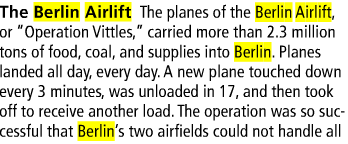 m
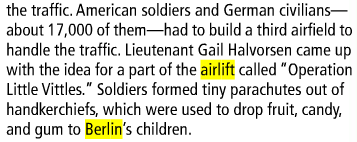 Germany
Following the end of the blockade, Germany was divided into two separate states: West Germany (U.S. control) and East Germany (Soviet control).
Exit Ticket
[Speaker Notes: D]
Exit Ticket
[Speaker Notes: D]